Tell a STEM Story
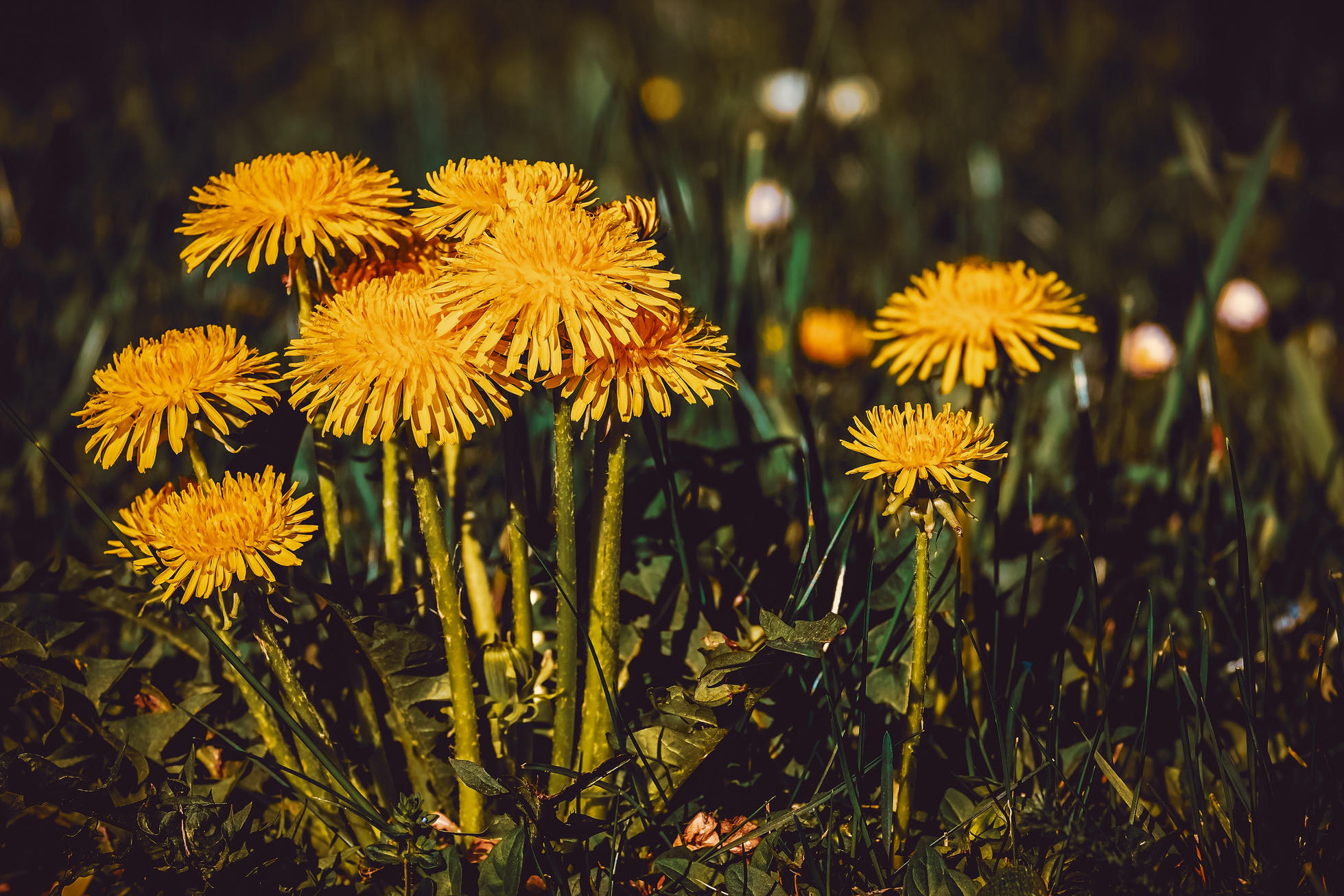 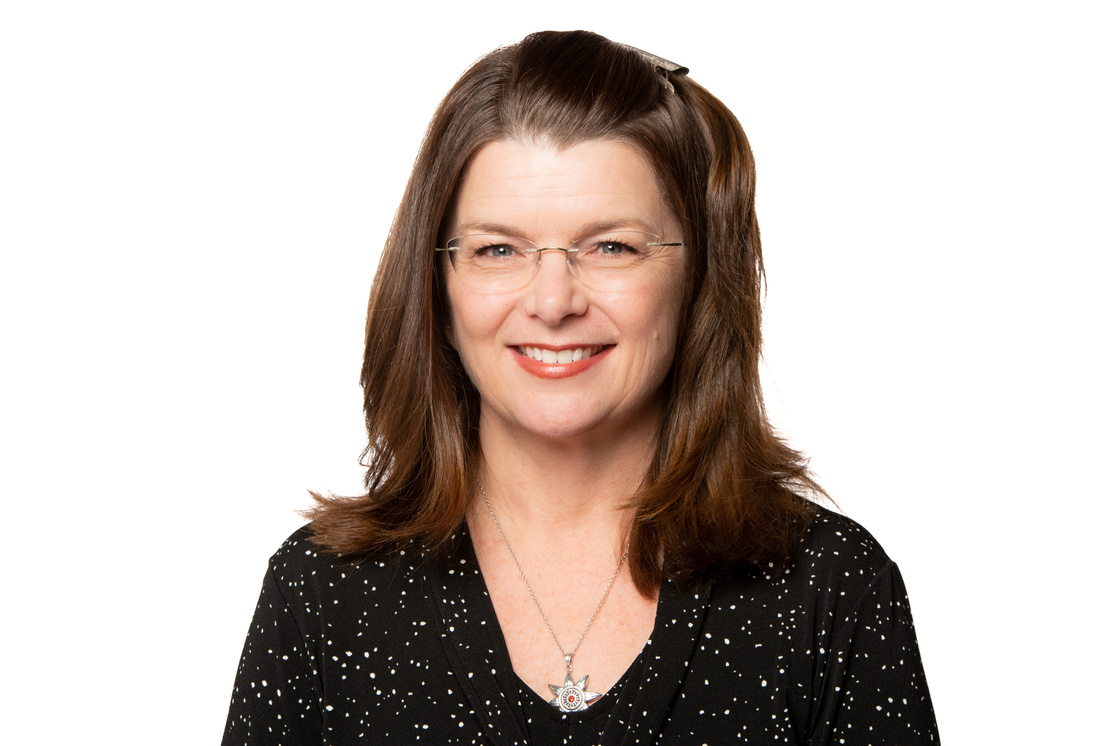 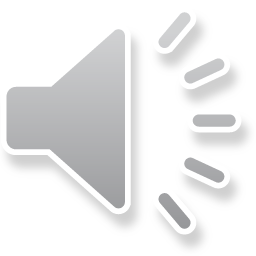 Communicating STEM to a General Audience
Need to Know
Results & Implications
Methods & Details
Nice to Know
Background & Context
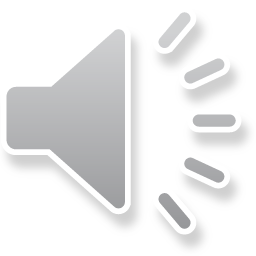 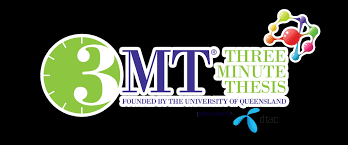 What is the 3 Minute Thesis?
academic competition  
focused on presentation and communication skills
3 minutes, one static slide
non-specialist audience
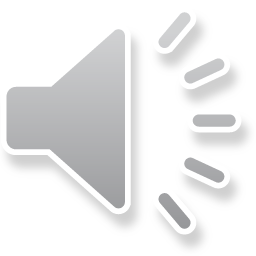 Feature the 'So What' first
Top 5 Tips for sharing STEM
Use plain language
Share with a non-specialist
Use analogies, stories and relatable examples
Target your audience
Are they homeowners, tax payers, healthcare professionals, parents, public servants, gardeners, teachers, investors, students, children?
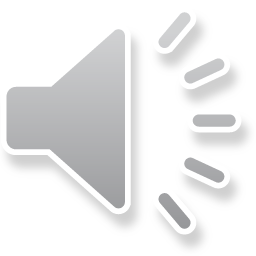 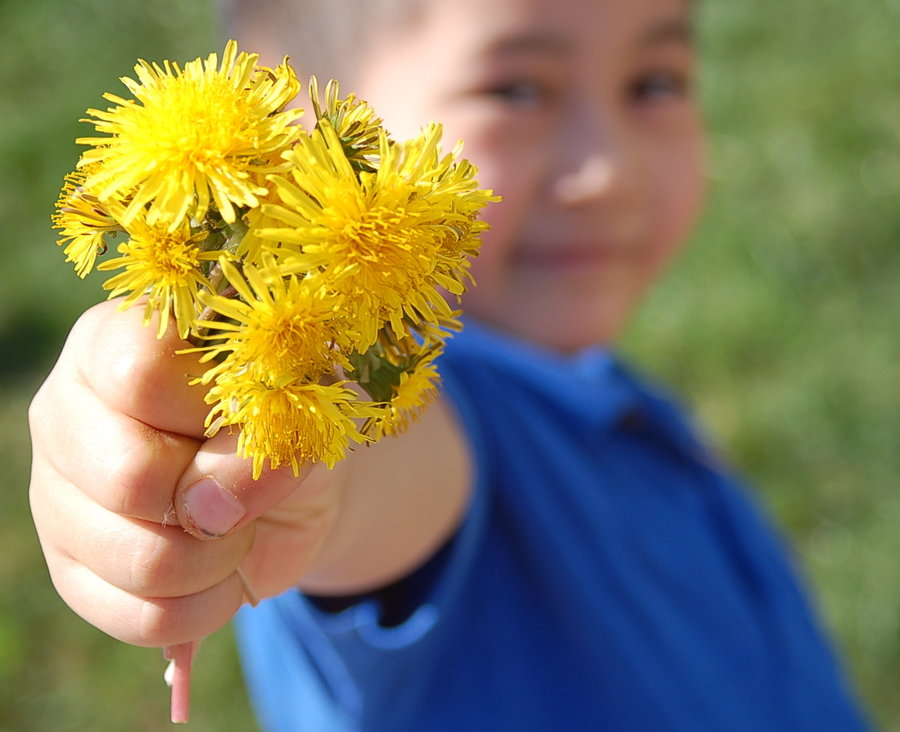 Kids like Dandelions
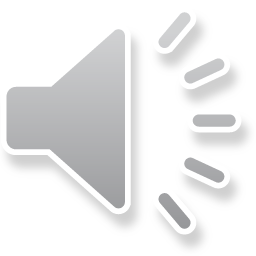